VI WorkEta - Workshop em Modelagem de Tempo e Clima em Mesoescala Utilizando o Modelo Regional Eta:
Aspectos Físicos e Numéricos
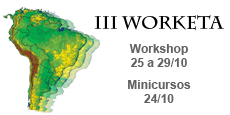 Sugestões de experimentos

1- Alterando esquemas de convecção cumulos profunda

a) KF X BMJ  

b) KFmx x KF

c) KFmxp x KFmx

Obs.: Deve-se alterar o nome no parâmetro “fctexec” dentro do arquivo start.ksh que fica no diretório scripts.

c) BMJ – com alteração dos parâmetros da convecção
	Namelist: ucl/cuparmdata.dat
	1. DSPs – controla o perfil de umidade
	2. Tau – controla o tempo de ajuste convectivo
	3. Fefi – controla a intensidade de produçao da chuva intensa

d) KF – com alteração dos parâmetros da convecção
	1. Fdx – Controla fração de água liquida convertida para  chuva
VI WorkEta - Workshop em Modelagem de Tempo e Clima em Mesoescala Utilizando o Modelo Regional Eta:
Aspectos Físicos e Numéricos
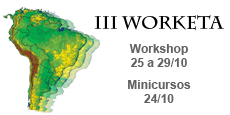 Sugestões de experimentos

2- Alterando microfisica 

Ferrier X Zhao  

Obs.: Deve-se alterar o nome no parâmetro “fctexec” dentro do arquivo start.ksh que fica no diretório scripts.

b) Ferrier – com alteração dos parâmetros da microfísica
Vt, eficiencia de coleta da gota da nuvem pela chuva,
VI WorkEta - Workshop em Modelagem de Tempo e Clima em Mesoescala Utilizando o Modelo Regional Eta:
Aspectos Físicos e Numéricos
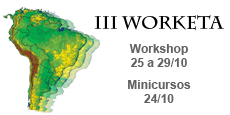 3- Alterando parâmetros no esquema de superfície

	a) Subroutine SFLX
	
. LAI= 5,6 na Amazônia > afeta fluxo de calor latente > temperatura da superfície

.SMCMAX = Capacidade de armazenamento de água no solo.

.RSMTBL = Minimum stomatal resistence, diminui, a evaporação aumenta porque a  respiração aumenta. Verificar o efeito sobre a umidade de solo.

.SATDK – Condutividade hidráulica saturada. Aumenta, dificulta a passagem de água para as camadas mais baixas, ou escoar na horizontal.

.WLTSMC = wilting point of soil moisture content. Se diminui o wilting point, permite a planta continuar extraindo água em condições de baixa umidade do solo. Verificar a evapotranspiração em época seca

b) Mudança no mapa de uso e cobertura do solo

Teste utilizando o mapa com cobertura urbana

Utilizar o mapa de vegtação veg_americas_PROVEG_RADAM_urban_rj_sp.asc, alterar no newpre.sh
VI WorkEta - Workshop em Modelagem de Tempo e Clima em Mesoescala Utilizando o Modelo Regional Eta:
Aspectos Físicos e Numéricos
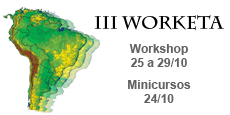 4- Modo hidrostático X não-hidrostático
	
	Utilizar uma resolução horizontal maior que 10 km.
		a) Rodada com resolução de 5 ou 2 km

Obs.: Quando se altera a resolução do modelo é necessário compilar o modelo novamente.

5- Alterar o tempo da chamada física

	Alterar o parâmetro nphys no arquivo scripts/def_eta.scr
VI WorkEta - Workshop em Modelagem de Tempo e Clima em Mesoescala Utilizando o Modelo Regional Eta:
Aspectos Físicos e Numéricos
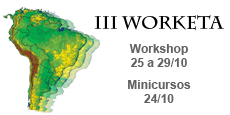 6- Alterações na dinâmica:

	a) Mudança no parâmetro COAC

		Alterar o parâmetro COAC no arquivo /src/prep/initbc/const.f

	b) SLOPE X Não-SLOPE
VI WorkEta - Workshop em Modelagem de Tempo e Clima em Mesoescala Utilizando o Modelo Regional Eta:
Aspectos Físicos e Numéricos
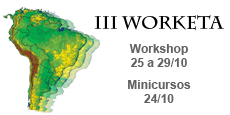 7- Alterando resolução vertical do modelo e o topo do modelo 

	a) 38 níveis verticais
	a) 60 níveis verticais
	b) 50 níveis verticais
	c) topo em 50 hPa
	d) topo em 25hPa

Alterar parâmetro LM no set_parmeta_”nome do experimento” e compilar novamente
VI WorkEta - Workshop em Modelagem de Tempo e Clima em Mesoescala Utilizando o Modelo Regional Eta:
Aspectos Físicos e Numéricos
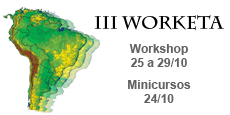 Sugestões de análise

Ciclo diurno

Fluxos turbulentos, fluxos radiativos

Balanço de água, de energia

Diferenças rodada controle e experimento

Evolução temporal na área ou em um ponto

Chuva convectiva e de grande escala

Perfis ou cortes verticais
Período das CIs e CCs para rodas os casos:

2009120712 – 2009121212 - Paraíba do Sul

2009122312 – 2009122812- Bacia do Paraopeba

2009122812 – 2010010212 - Angra  

2011010812 – 2011011312 - Região Serrana -RJ

2011122912 – 2012010312 - Bacia das Velhas
Introducao
(motivacao, justificativa) 	~0.5’ 

Objetivos   			~1’

Experimentos realizados 	~2’
(configuracao do modelo)

Resultados			~5’

Conclusoes preliminares	~1’ 

Sugestao de trabalhos futuros ~0.5’